”Polsko-Litewskie Forum Prawa Spółek i Prawa Gospodarczego. 
Nowe rozwiązania prawne dotyczące funkcjonowania spółek 
w prawie polskim i litewskim”
Olsztyn 15-16 września 2023 roku
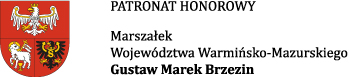 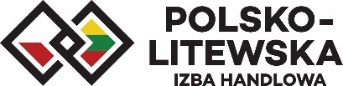 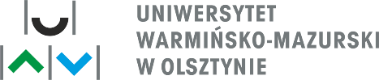 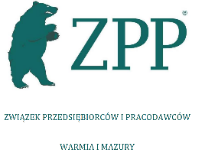 Simplified forms of transformation of commercial law companies
Legal Counsel Jacek Kaczkowski
The model transformation of a commercial law company is a multi-stage procedure. The rule is that before the partners adopt a resolution on transformation, it is necessary to go through the entire transformation process, including: preparing a transformation plan with the required attachments, carrying out a long-term process of notifying shareholders, providing shareholders with access to information, etc.
The rules for the transformation of commercial law companies are contained in the provisions: from Art. 551 to art. 584 of the Act of September 15, 2000 - Commercial Companies Code (hereinafter: Commercial Companies Code)
Table 1. Production cost of willow variety per energy unit (€GJ−1)
a general partnership into a capital company (limited liability company, joint-stock company, or simple joint-stock company), 

a general partnership into another partnership (limited partnership, limited joint-stock partnership, or partnership), p

artnership into another partnership (general partnership, limited partnership, limited joint-stock partnership)
However, the Commercial Companies Code provides for simplifications in certain cases. They are important because they significantly accelerate the process of transforming companies THIS APPLIES TO THE TRANSFORMATION:
Under the simplified transformation: There is no obligation to prepare a transformation plan, It is not necessary to notify all partners of the intention to transform, There is no need to provide partners with access to the transformation documentation at the company's premises and to issue copies thereof upon request, Before adopting a resolution on transformation, there is no need to present significant elements of the transformation plan.
The condition for using the so-called simplified transformation is to manage the company's affairs by all existing partners of the transformed company. The basis for introducing such a condition was the correct assumption that in a situation where, by law, all partners must be involved in planning, preparing and carrying out the transformation process, fulfillment of information obligations and other guarantees for partners are simply unnecessary.
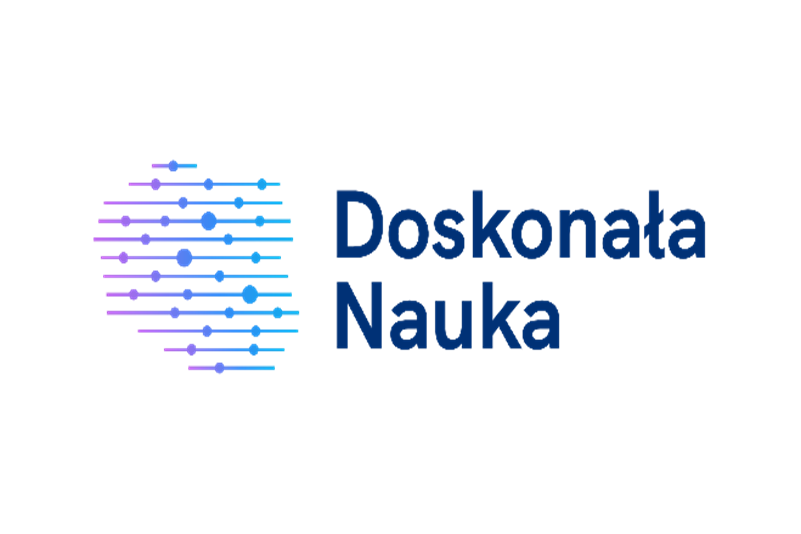 Projekt dofinansowano ze środków budżetu państwa w ramach programu „Doskonała Nauka” Ministra Edukacji i Nauki. Nazwa Projektu: Polsko-Litewskie Forum Prawa Spółek i Prawa Gospodarczego (nr rej. DNK/SP/548941/2022). Wartość dofinansowania: 22 660 zł. Całkowity koszt: 26 410,00 zł.
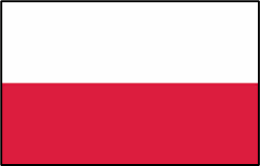